Earthquakes
By Salma nabulsi, nour karsou, noor nassar
Noor Nassar
What Is an Earthquake?
An earthquake is an intense shaking of Earth’s surface. The shaking is caused by movements in Earth’s outermost layer.
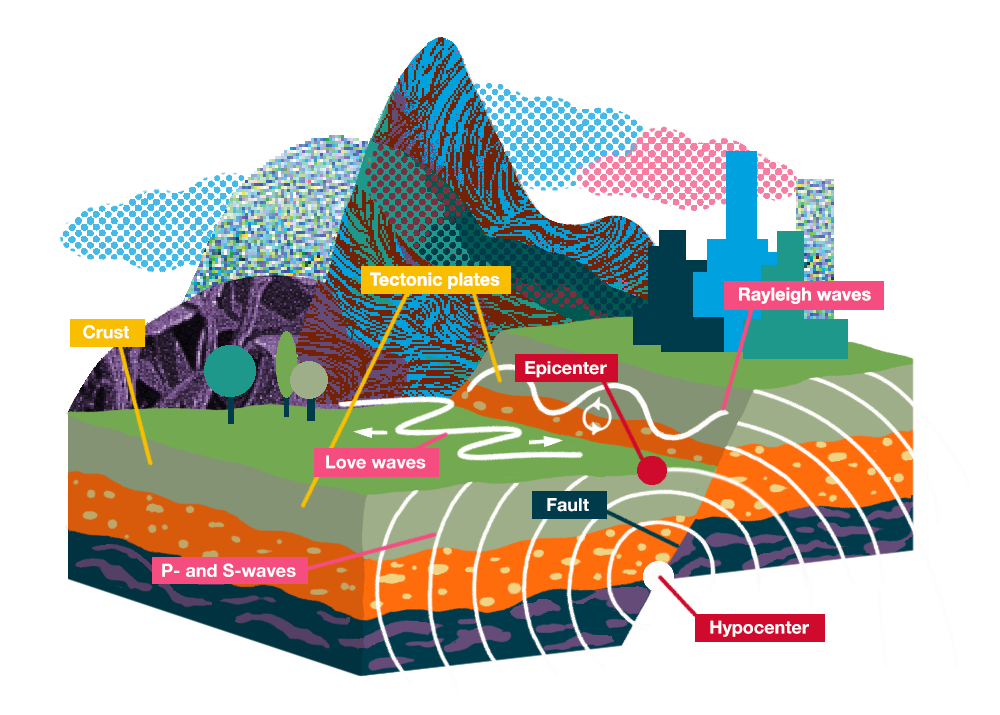 The different types of tectonic plate boundaries that cause earthquakes
Nour Karsou
Types of Earthquakes
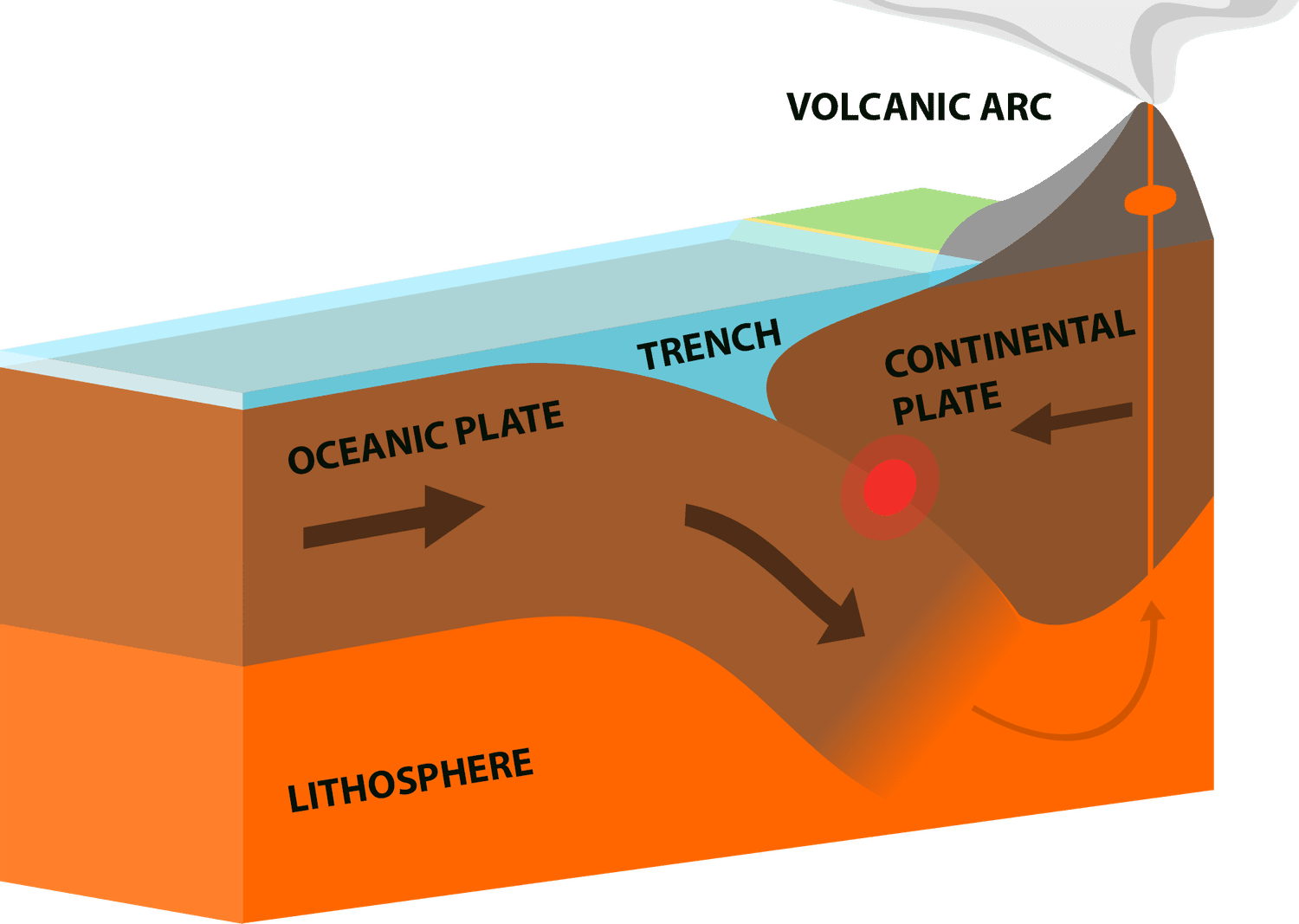 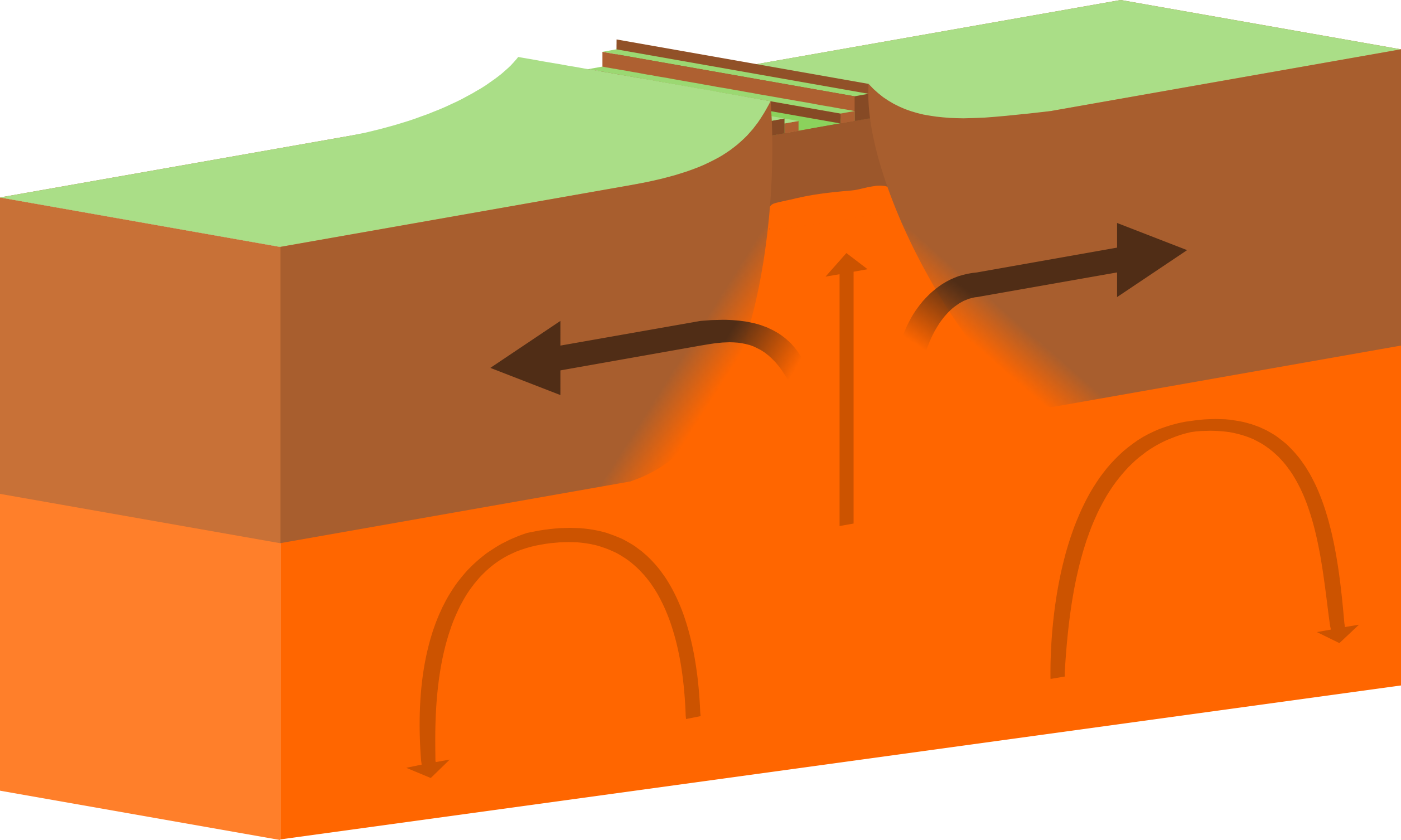 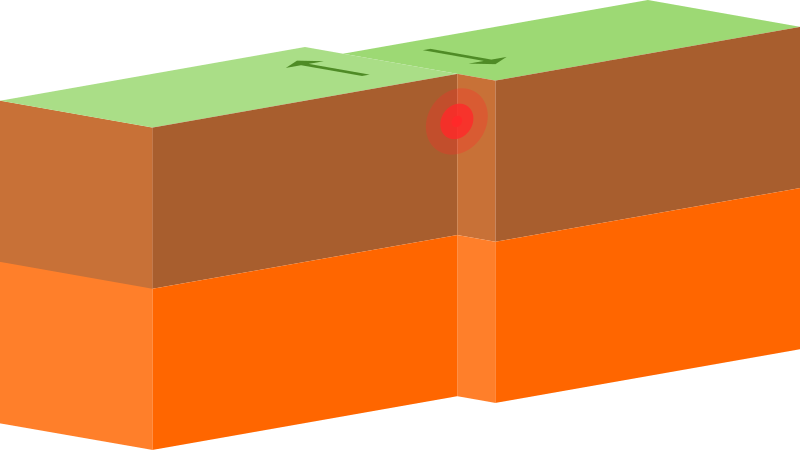 Convergent Boundaries
Transform boundaries
Divergent boundaries
[Speaker Notes: Convergent boundaries: When two plates come together, it is known as a convergent boundary. The impact of the colliding plates can cause the edges of one or both plates to buckle up into a mountain ranges or one of the plates may bend down into a deep seafloor trench.
Divergent boundaries: A divergent boundary occurs when two tectonic plates move away from each other.
Transform Boundaries: Where two plates slide past each other, earthquakes originate at shallow depths.]
Nour Karsou
Methods used to detect, measure and predict earthquakes.
Seismometers allow us to detect and measure earthquakes
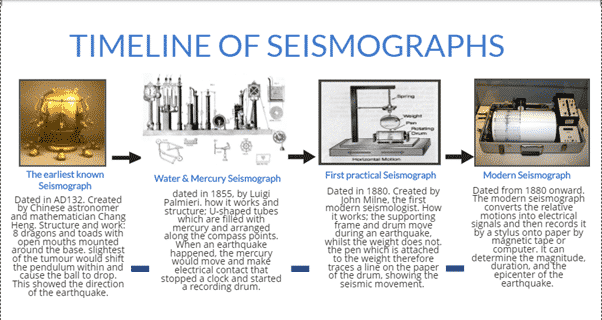 The effects/consequences of earthquakes on the environment.
Noor Nassar
Effects of earthquakes
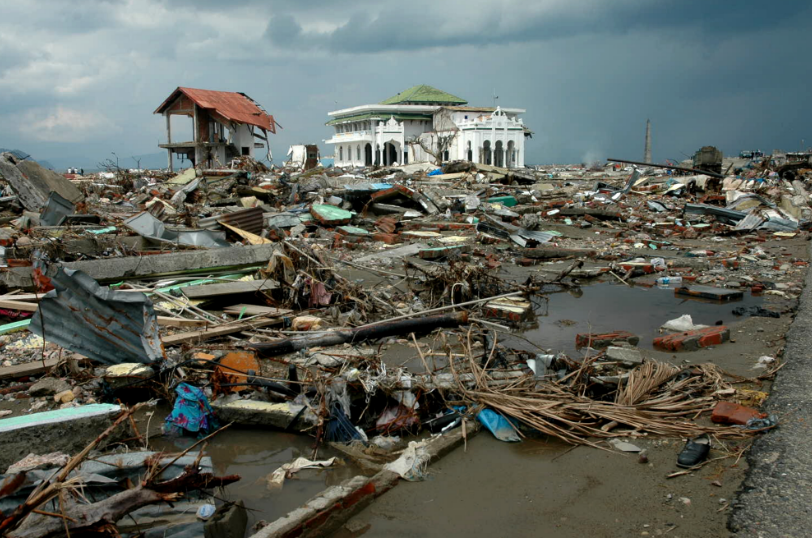 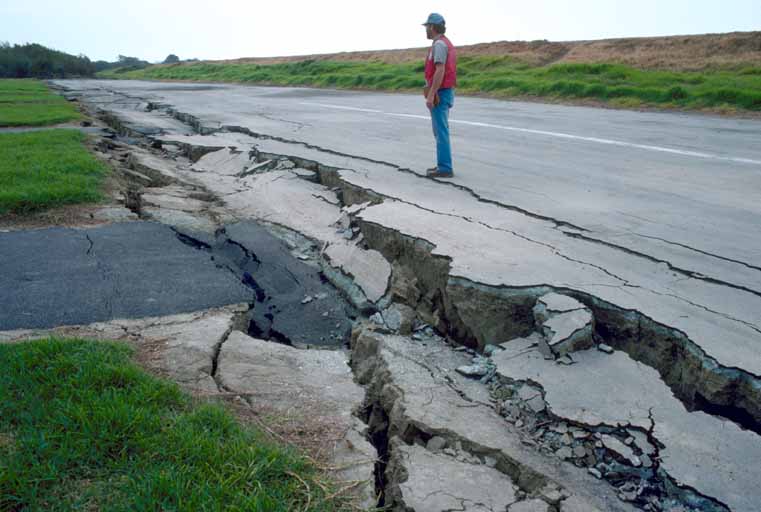 tsunami
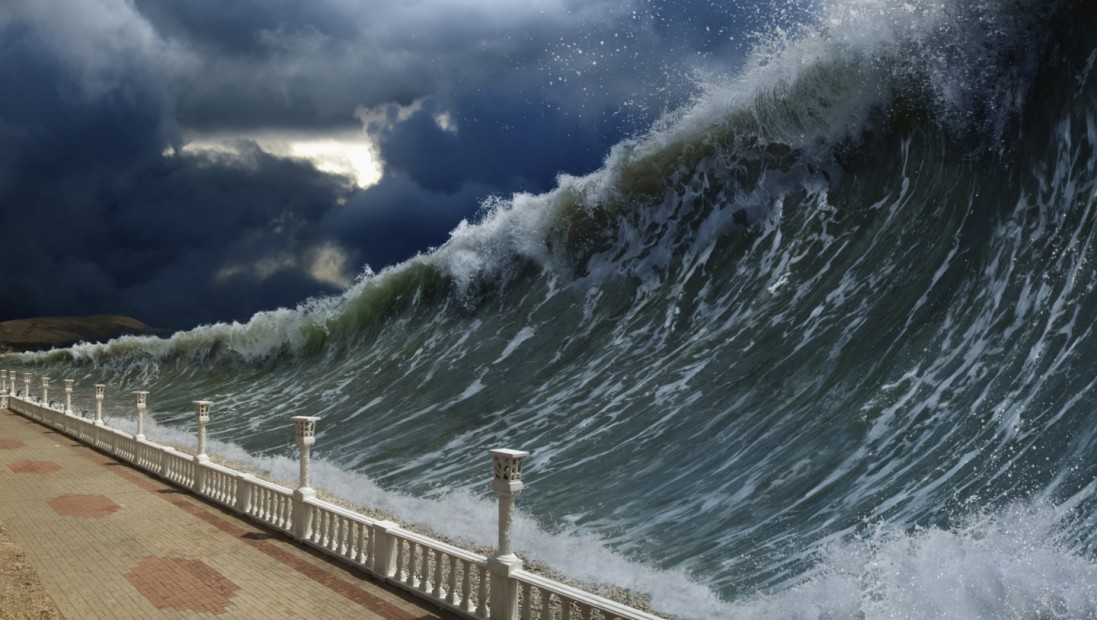 Destruction
Ground flattening
[Speaker Notes: Causes of earthquakes: When the stress on the edge overcomes the friction, there is an earthquake that releases energy in waves that travel through the earth's crust and cause the shaking that we feel.                                                                                                                                                                                                                                                                 effects of earthquakes: The effects from earthquakes include ground shaking, surface faulting, ground failure, and less commonly, tsunamis.]
Solutions for earthquakes
Salma Nabulsi
identifying hazards, building safer structures, and providing education on earthquake safety, and don’t use bricks and cement for building houses use wood instead
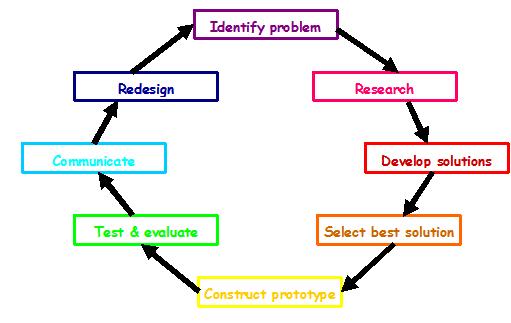 Salma Nabulsi
Methods used to detect, measure and predict earthquakes
triangulation
the Richter scale:
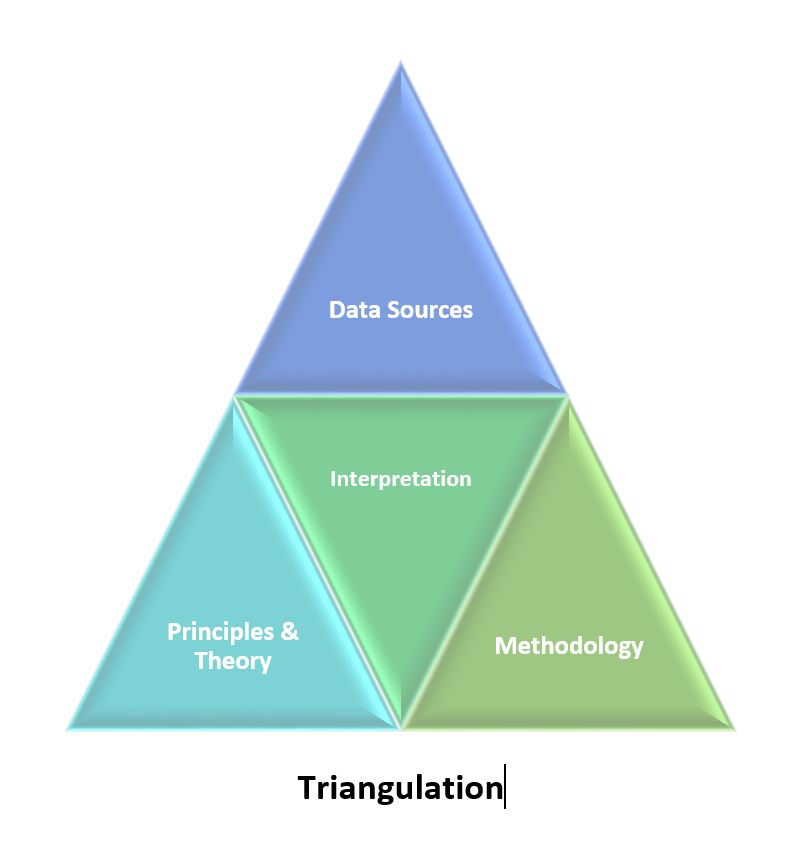 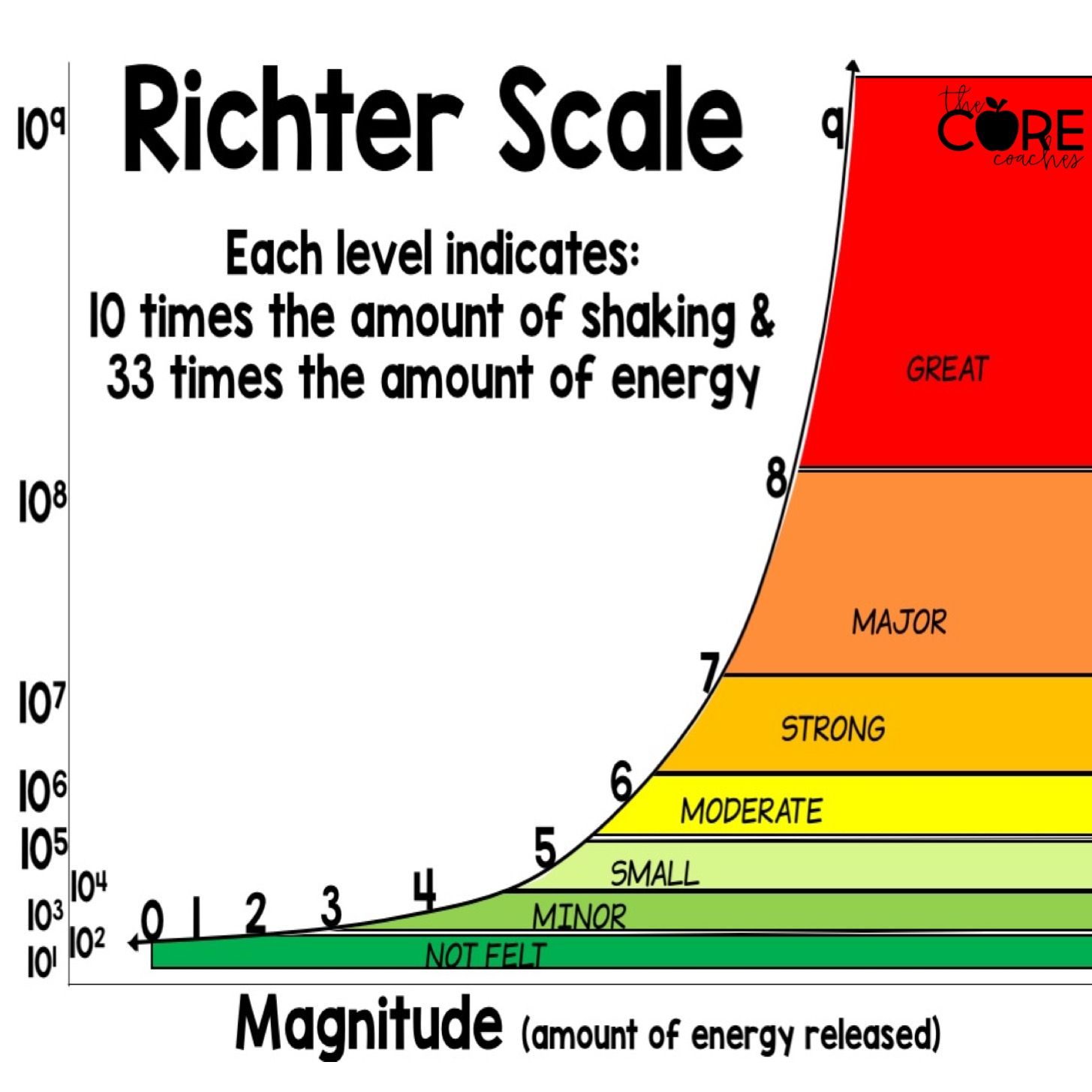 [Speaker Notes: Seismometers allow us to detect and measure earthquakes by converting vibrations due to seismic waves into electrical signals, which we can then display as seismograms on a computer screen.
The Richter scale which means that each one-point increase on the scale represents a tenfold increase in the magnitude of the earthquake.
Triangulation is a method used to increase the credibility and validity of research findings]
The impacts of earthquakes on the natural environment and ecosystem and what are the natural causes of earthquakes
Noor Nassar
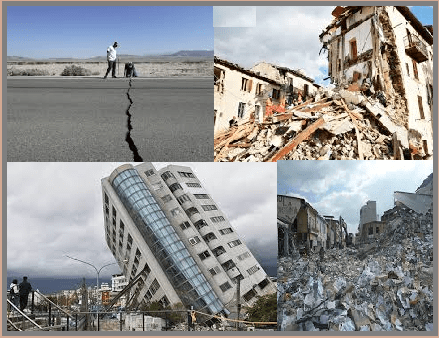 [Speaker Notes: surface faulting, tsunamis, soil liquefactions, ground resonance, landslides and ground failure.
When the stress on the edge overcomes the friction]
Websites we used to find information:
https://www.usgs.gov/programs/earthquake-hazards/what-are-effects-earthquakes#:~:text=The%20effects%20from%20earthquakes%20include,%2C%20and%20less%20commonly%2C%20tsunamis.

https://www.bgs.ac.uk/discovering-geology/earth-hazards/earthquakes/how-are-earthquakes-detected/ 

https://www.betterevaluation.org/methods-approaches/methods/triangulation

Https://ui.adsabs.harvard.edu/abs/2017EGUGA..19.3884M/abstract

https://topex.ucsd.edu/es10/es10.1997/lectures/lecture20/secs.with.pics/node10.html
Thank you
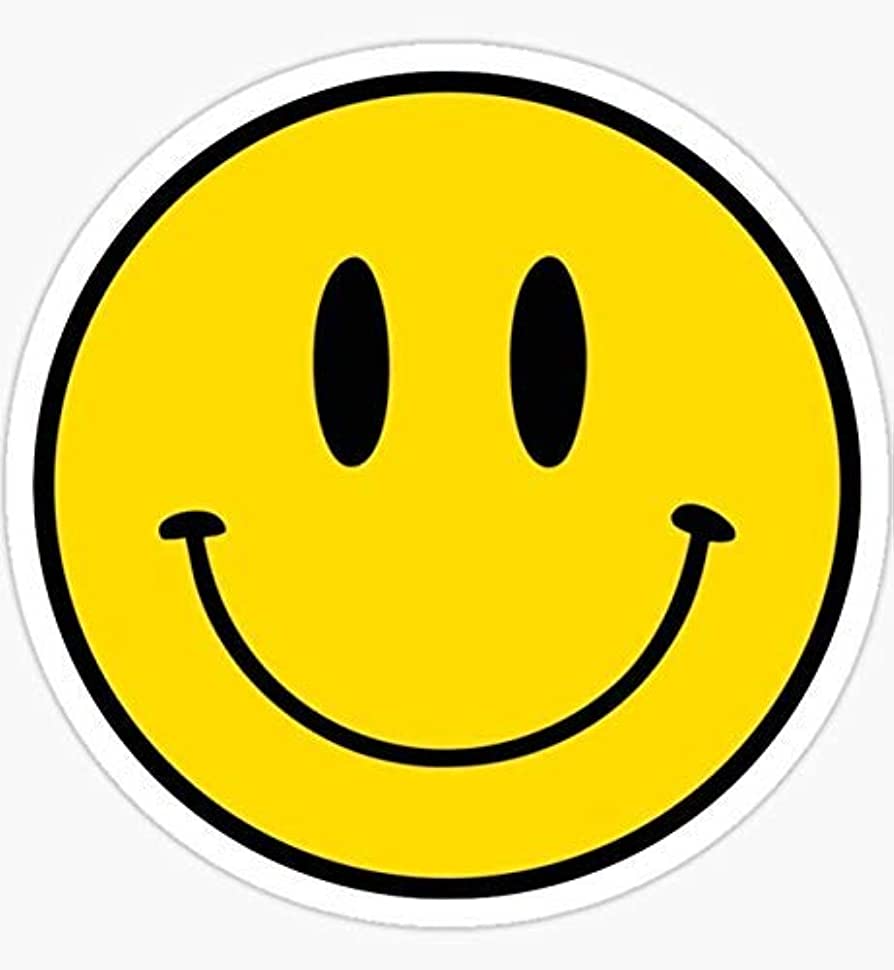 Created By: Salma Nabulsi, Nour Karsou, Noor Nassar